Форма. Светотень
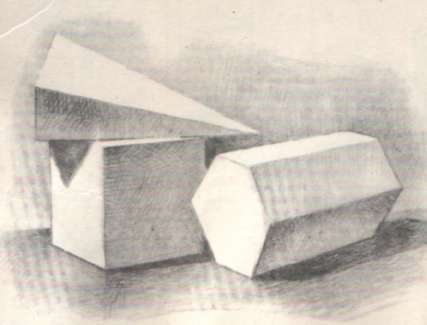 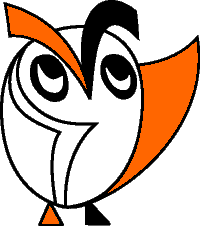 Изобразительное искусство. 3-й класс.
Урок 12.
© ООО «Баласс», 2013.
Формулирование проблемы
Что главное в рисунке? Что подчёркивает его форму, объём, красоту?
Возможны и другие варианты проблемного вопроса
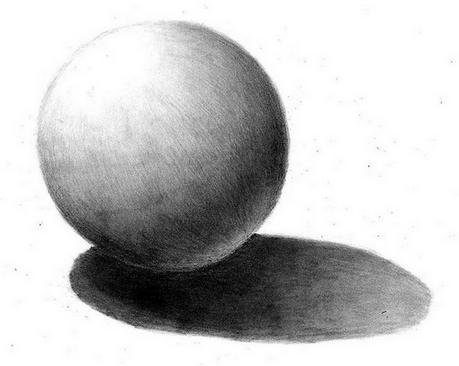 ПОЛУТЕНЬ
БЛИК
собственная тень
рефлекс
СВЕТ
падающая тень
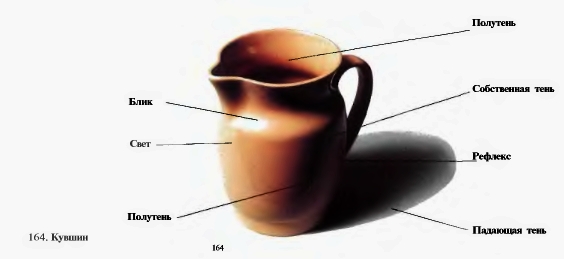 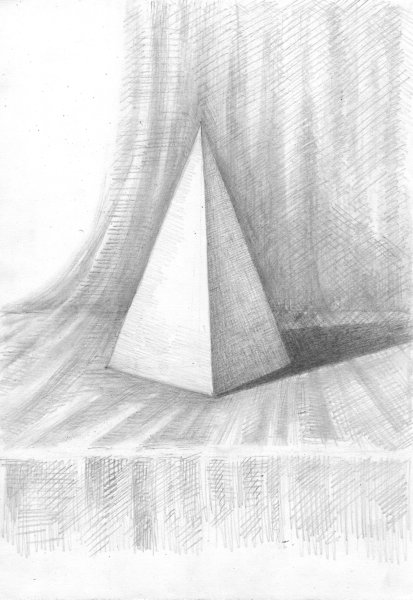 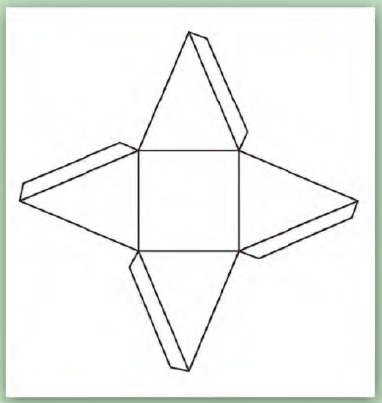 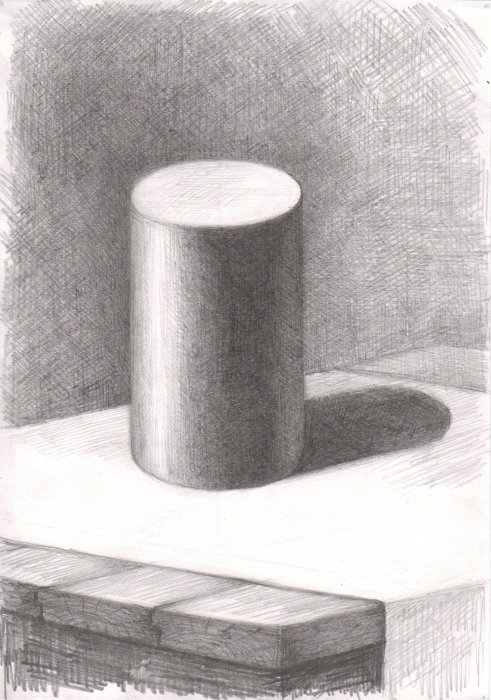 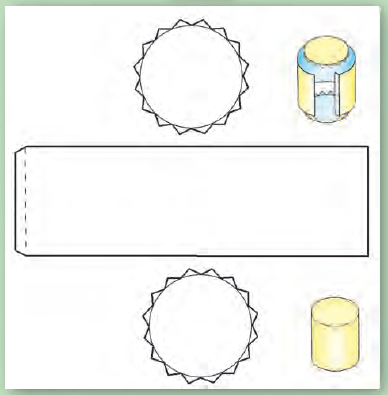 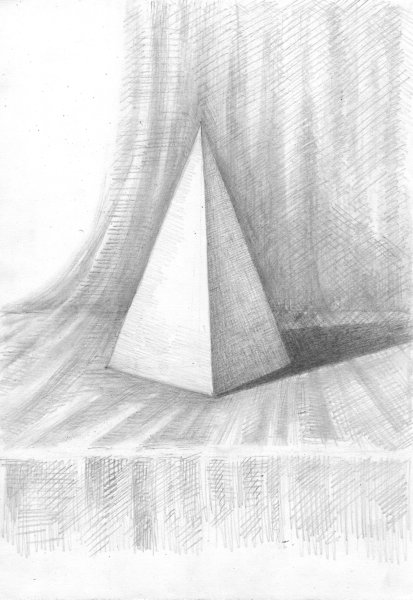 ТЕНЬ
СВЕТ
Падающая тень
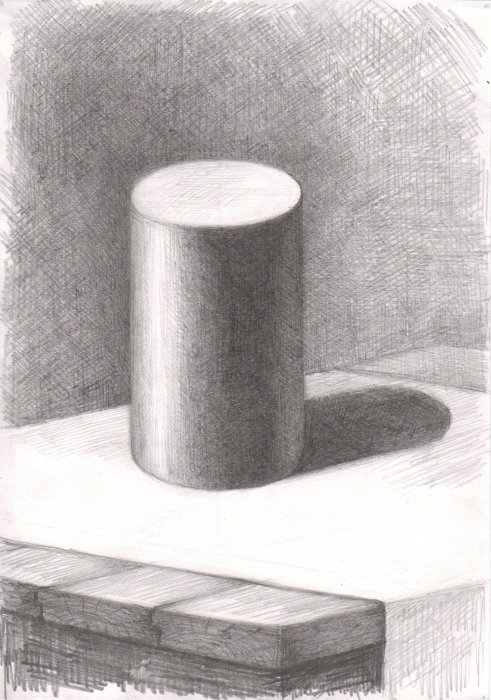 Собственная тень
СВЕТ
полутень
Падающая тень
ЭТАПЫ
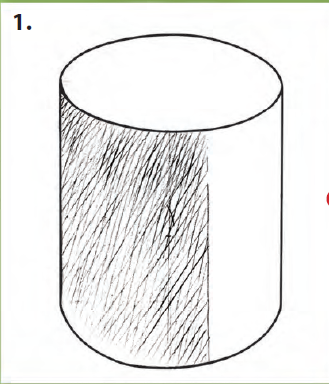 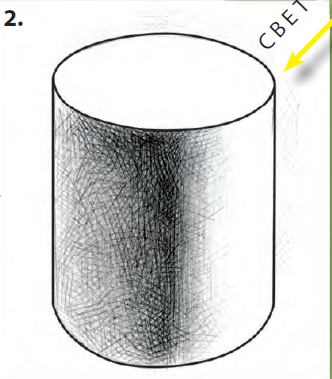 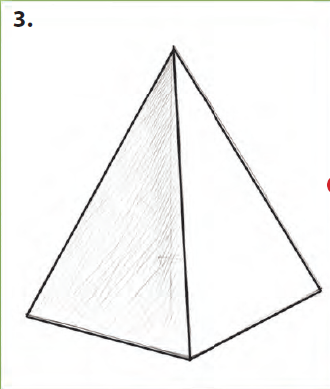 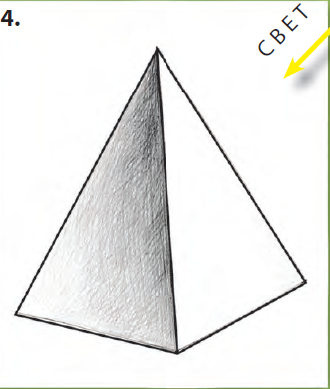 ЭТАПЫ
Что главное в рисунке? Что подчёркивает его форму, объём, красоту?
Рефлексия
Оцените свою работу на уроке:
– Что тебе нужно было сделать?
– Ты выполнил работу?
– Ты выполнил работу самостоятельно или с помощью?      С чьей? 
– Что бы ты хотел изменить в своей работе?
– Как бы ты оценил свою работу?
Домашнее задание
Принести рабочую тетрадь, альбом, карандаш, ластик.
   Изготовить дома модель куба, цилиндра или пирамиды (по выбору).